Uloga uvjerenja o modernoj znanosti kao rješenju za klimatske promjene u odnosu stavova o klimatskim promjenama i spremnosti na djelovanje
Tomislav Pavlović, Marina Maglić i Renata Franc
24. Dani psihologije u Zadru
Zadar, 23.-25.5.2024.
Ovo istraživanje provedeno je u sklopu projekta DISINFO KLIMA koji financira Europska unija - NextGeneration EU (br. 01/08-73/23-2519-6)
Klimatske promjene
Relativno smo osvješteni o važnosti klimatskih promjena (Cik i Vlašić, 2022; Nefat i Benazić, 2019, Vrselja i sur., 2024)
Osvještenost naspram djelovanja (Cik i Vlašić, 2022; Maglić i sur., 2022; Vrselja i sur., 2024)
Teorija planiranog ponašanja (Ajzen, 1991)
Efikasnost / percipirana bihevioralna kontrola?
Tko može spriječiti klimatske promjene?
Znanstvenici?
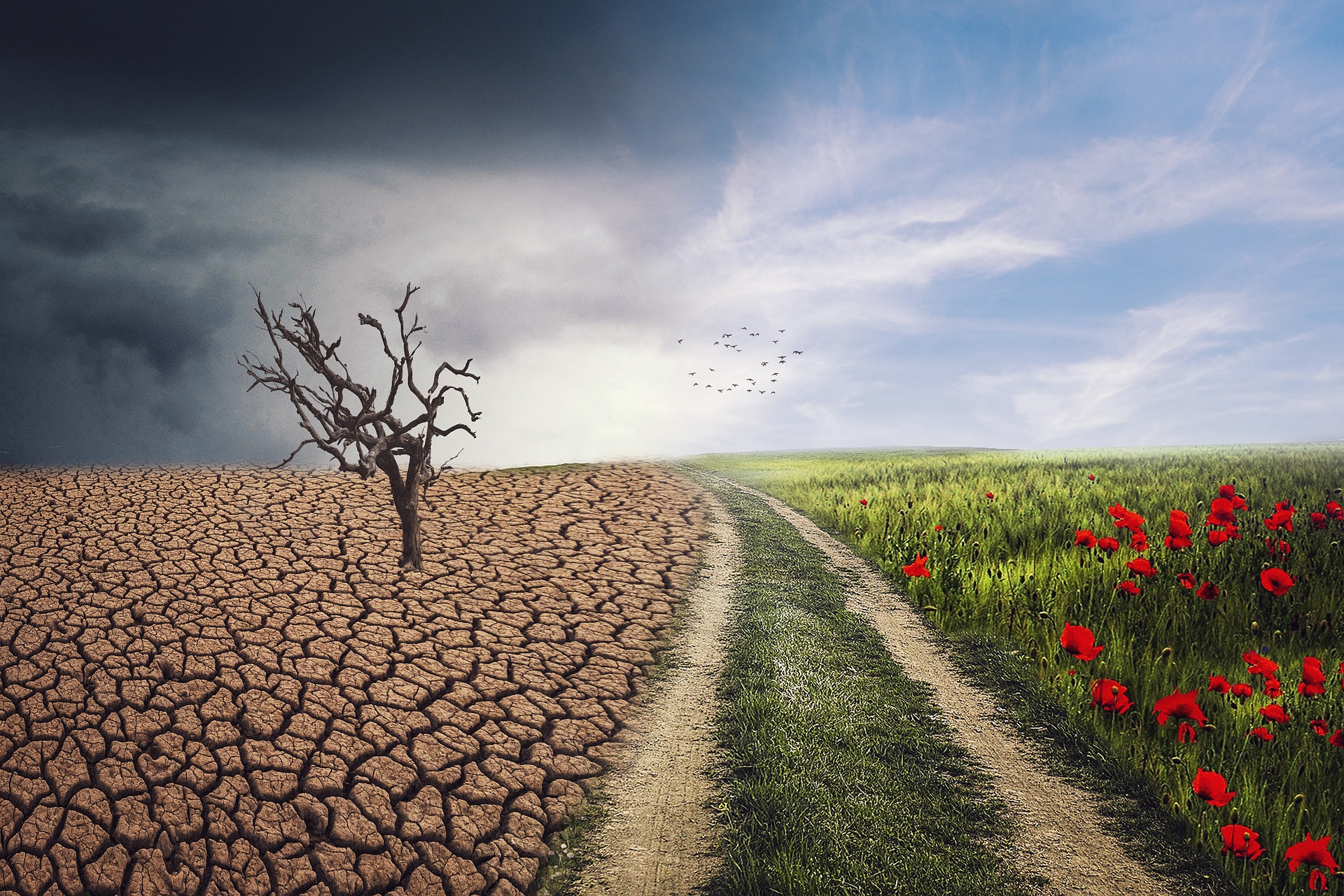 Hrvati i znanstvenici
Generalno veće povjerenje nego u političare i političke institucije (Pavlović i sur., 2022)
Povjerenje?
Vjerovati da je teško zaustaviti negativne posljedice klimatskih promjena?
Vjerovati da znanstvenici mogu zaustaviti posljedice klimatskih promjena?
Efekt eksternalizacije lokusa kontrole na motivaciju i trud? (Ng i sur., 2006; Wang i sur., 2010)
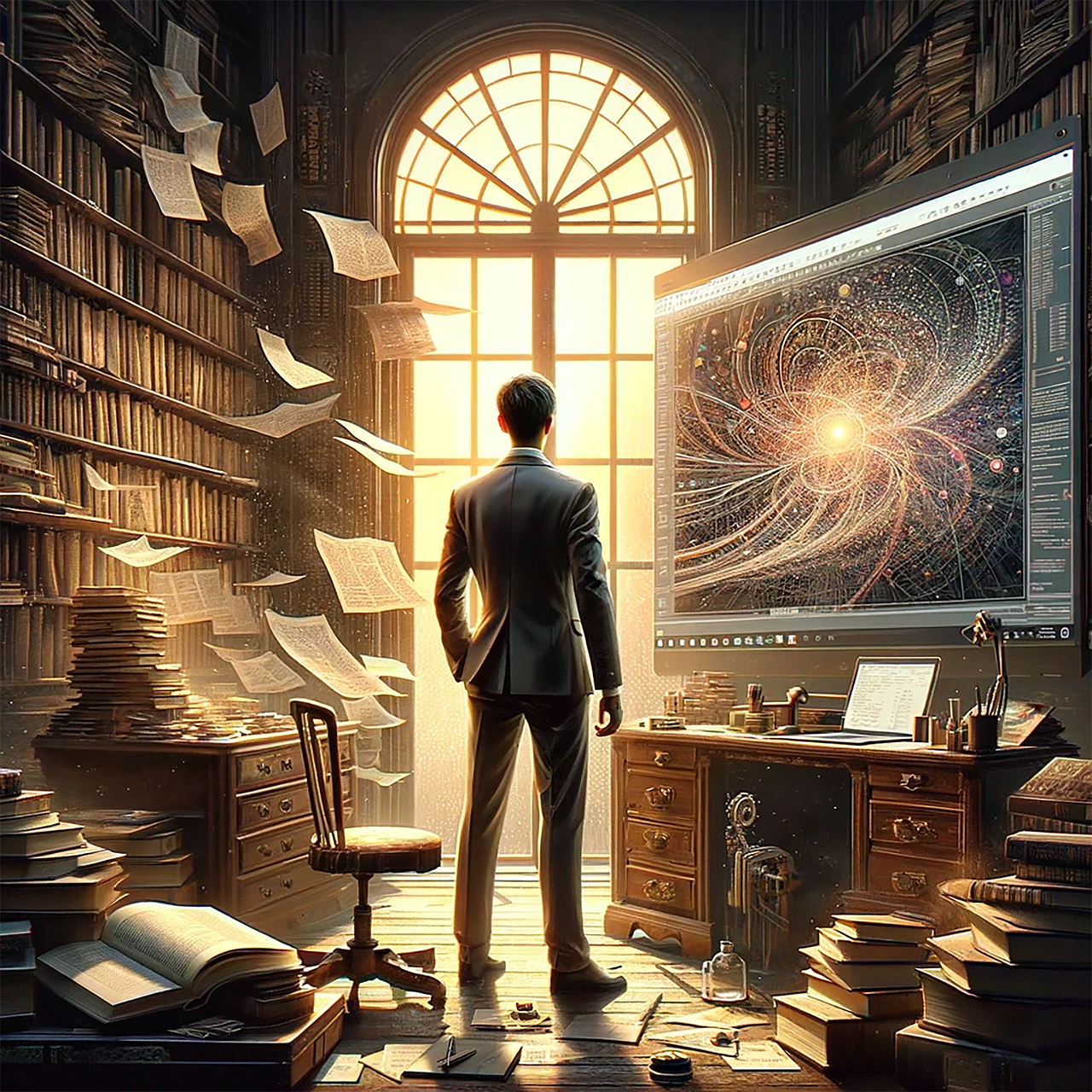 Cilj
Provjeriti odnos uvjerenja da će znanstvenici uspjeti spriječiti klimatske promjene i spremnosti na djelovanje s ciljem sprječavanja klimatskih promjena
Provjeriti interakciju uvjerenja da će znanstvenici uspjeti spriječiti klimatske promjene sa stavom da moderan život šteti okolišu te zabrinutošću oko klimatskih promjena u predviđanju spremnosti na djelovanje s ciljem predviđanja klimatskih promjena
Metoda
Sudionici
International Social Survey Programme: modul Environment IV (ISSP Research Group, 2023)
28 država
1000 sudionika iz Hrvatske
55% žena
Prosječna dob 41.8 godina (SD = 15.9)
23% završilo tercijarno obrazovanje
39% iz ruralnih naselja
Metoda
Mjere
Kriterij:
U kojoj biste mjeri, s ciljem zaštite okoliša, bili spremni činiti sljedeće? (1-5)
Plaćati mnogo više cijene
Plaćati puno veće poreze
Prihvatiti smanjenje vašeg životnog standarda
ω = .85
Veća vrijednost = veća spremnost
Prediktori (1-5)
Moderna znanost će riješiti probleme okoliša bez da će značajno promijeniti naš način života
Veća vrijednost = veće slaganje
Gotovo sve što činimo u modernom životu šteti okolišu
Veća vrijednost = veće slaganje
Općenito govoreći, koliko ste zabrinuti za pitanje okoliša?
Veća vrijednost = veća zabrinutost
Kontrolni faktori
Dob
Spol
Obrazovanje
Veličina mjesta stanovanja
Uživanje u prirodi (1-5)
Veća vrijednost = veće uživanje)
Rezultati
Mogu li znanstvenici u budućnosti spriječiti klimatske promjene?
Modelom procijenjene korelacije (robusni CFI = 1, robusna RMSEA = 0 (90% CI[0, .017]), SRMR = .007)
Napomena. Zbog velikog N, sve r > .06 su značajne na p < .05.
Rezultati
*
*
***
**
Rasprava
Složen obrazac interakcija
Uloga uvjerenja da će znanstvenici uspjeti spriječiti klimatske promjene u predviđanju spremnosti na djelovanje s ciljem sprječavanja klimatskih promjena varira ovisno o stupnju zabrinutosti oko klimatskih promjena i uvjerenju da moderan život negativno utječe na okoliš
Odgovor na istraživačko pitanje?
Nedostatak istraživanja o pretjeranom povjerenju u znanstvenike
Potencijalno relevantna tema!
Ograničenja
Korelacijsko istraživanje
Ograničena dostupnost čestica
Hvala na pažnji!
Popis literature
Ajzen, I. (1991). The theory of planned behavior. Organizational behavior and human decision processes, 50(2), 179-211.
Cik, T. i Vlašić, S. (2022). Sažetak anketnog istraživanja Izgubljeno desetljeće: stavovi i mišljenja o zaštiti okoliša, klimatskim promjenama i energetskoj tranziciji u Republici Hrvatskoj. http://idiprints.knjiznica.idi.hr/1045/1/Izgubljeno%20desetlje%C4%87e_%20sa%C5%BEetak%20anketnog%20istra%C5%BEivanja.pdf 
ISSP Research Group (2023). International Social Survey Programme: Environment IV - ISSP 2020. GESIS, Cologne. ZA7650 Data file Version 2.0.0, https://doi.org/10.4232/1.14153.
Maglić, M., Pavlović, T. i Franc, R. (2022). Mladi i klimatske promjene: osviještenost i namjere ponašanja. Sociology & Space/Sociologija i Prostor, 60(3). 489-509.
Nefat, A. i Benazić, D. (2019). The student perceptions, concern and knowledge with regard to climate changes in Croatia. Ekonomski pregled, 70(5), 723-742.
Ng, T. W., Sorensen, K. L. i Eby, L. T. (2006). Locus of control at work: a meta‐analysis. Journal of Organizational Behavior: The International Journal of Industrial, Occupational and Organizational Psychology and Behavior, 27(8), 1057-1087.
Pavlović, T., Maglić, M. I Franc, R. (2022). Znanstvenici, političari ili netko treći? Povjerenje u institucije u predviđanju pridržavanja preventivnih mjera te namjera cijepljenja tijekom pandemije COVID-19. U I. J. Tucak, I. Macuka I A. Tokić (ur.), 23. Dani psihologije u Zadru - knjiga sažetaka (str. 115). Zadar: Odjel za psihologiju Sveučilišta u Zadru.
Vrselja, I., Pandžić, M., Rihtarić, M. L., & Ojala, M. (2024). Media exposure to climate change information and pro-environmental behavior: the role of climate change risk judgment. BMC psychology, 12(1), 262.
Wang, Q., Bowling, N. A. i Eschleman, K. J. (2010). A meta-analytic examination of work and general locus of control. Journal of applied Psychology, 95(4), 761-768.
Izneseni stavovi i mišljenja samo su autorova i ne odražavaju nužno službena stajališta Europske unije ili Europske komisije. Ni Europska unija ni Europska komisija ne mogu se smatrati odgovornima za njih.